Food Chain, Food webs & Trophic levels
Functions of an  Ecosystem
Food chain and food web


Energy flow


Ecological pyramids
Food Chain
Flow of energy in an ecosystem is one way  process. 
The sequence of organism  through which the energy flows, is known  as food chain.
Food Chain
Transfer of food energy from the source in plants through a series of organisms with repeated eating and being eaten is referred to as food chain.
In a food chain each organism obtains energy  from the one at the level below.
Plants are called producers because they  create their own food through photosynthesis
Animals are consumers because they cannot  create their own food, they must eat plants or  other animals to get the energy that they need.
Trophic levels in a food chain
Producers
Consumers
Primary consumers
Secondary consumers
Tertiary consumers
Quaternary consumers
Decomposers
Trophic Levels
A trophic level is the position occupied by  an organism in a food chain.
Trophic levels can be analyzed on an energy
pyramid.
Producers are found at the base of the  pyramid and compromise the first trophic  level.
Primary consumers make up the second  trophic level.
Secondary consumers make up the third  trophic level.
Finally tertiary consumers make up the  top trophic level.
3
Types of Food Chain
(i) Grazing Food Chain
(i) Detritus Food Chain
(i) Parasitic Food Chains
Types of Food Chain
(i) Grazing Food Chain
The consumers utilizing plants as their food , constitute  grazing food chain.

This food chain begins from green plants and the  primary consumer is herbivore.

Most of the ecosystem in nature follows this type of  food chain.
               Ex: grass => grasshopper => birds => falcon
Grazing Food
Chain
(ii) Detritus food chain
This type of food chain starts from dead organic matter of  decaying animals and plant bodies to the micro-organisms  and then to detritus feeding organism and to other  predators.

The food chain depends mainly on the influx of organic  matter produced in another system.

The organism of the food chain includes algae, bacteria,  fungi, protozoa, insects, nematodes etc.
Ex: detritus                Earthworms                  Birds
Detritus Food  Chain
(iii)Parasitic food chains
Operate in many ecosystems.
However the food energy passing through these food chain is not considerable
Highly complicated because of life cycle of parasites.



Trees	Herbivore birds	Parasites	hyperparasites
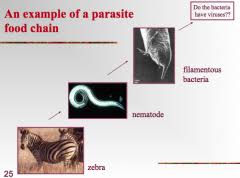 Significance of Food Chain
The knowledge of food chain helps in understanding  the feeding relationship as well as the interaction  between organism and ecosystem.

It also help in understanding the mechanism of energy  flow and circulation of matter in ecosystem.

It also helps to understand the movement of toxic  substance and the problem associated with biological  magnification in the ecosystem.
Food web (interlocked system)
Food web can be defined as, "a network of food chains  which are interconnected at various tropic levels, so as  to form a number of feeding connections among  different organisms of a biotic community".
It is also known as consumer-resource system.
A node represents an individual species, or a group of related  species or different stages of a single species.

A link connects two nodes. Arrows represent links, and  always go from prey to predator.

The lowest tropic level are called basal species.
The highest tropic level are called top predators.

Movement	of	nutrients	is	cyclic	but	of  unidirectional and non-cyclic.
energy	is
Types of food web representation
Different food webs
Soil food web
Aquatic food web
Food web in forest
Food web of grassland
Food web in terrestrial and aquatic ecosystem
Aquatic food web
Food web in  forest
Grassland Food  Web
Food web of grassland
Food web in terrestrial and aquatic  ecosystem
Significance of Food Web
Food webs distinguish levels of producers and consumers by  identifying the importance of animal relationships  and food sources, beginning with primary producers such as  plants, insects and herbivores.

Food webs are important tools in understanding that plants are  the foundation of all ecosystems and food chains, sustaining
Life by providing nourishment and oxygen needed for survival and  reproduction.

The food web provide stability to the ecosystem.
Ecological efficiencies
The percentage of energy in the biomass produced by one trophic level that is incorporated into the biomass produced by the next higher trophic level is called ecological efficiencies.
THANKS